Περιτοναϊκη προςπέλαση (b)
Γ. Τσιρπανλής
Γ.Ν.Α. «Γ. Γεννηματάς»
2011
Άμεση μετα-χειρουργική φροντίδα – Περίοδος επούλωσης
Προφυλακτική αντιβιοθεραπεία: Κεφαλοσπορίνη ή Βανκομυκίνη άπαξ

Έκπλυση: διαφορετικά πρωτόκολλα σε κάθε κέντρο
3 φορές / εβδομάδα για τις 10-15 ημέρες αναμονής με ηπαρινισμένο N/S 0.9% ή διάλυμα 1.5%
Πρώτη ημέρα: η επόμενη της εμφύτευσης για αποφυγή απόφραξης από θρόμβους ή ινική και αποτροπή να δημιουργίας συμφύσεων με το επίπλουν

Ο ασθενής πρέπει να αποφεύγει τις πρώτες ημέρες ενέργειες (βήξιμο, βάρη) που αυξάνουν την ενδοκοιλιακή πίεση: αποφυγή διαρροών, σχηματισμού κήλης

Όταν η κάθαρση πρέπει να αρχίσει πιο γρήγορα από 10-15 ημέρες: όταν η κοιλιά έχει υγρό, ο ασθενής καλό είναι να είναι ξαπλωμένος ή αλλιώς να κάνει ΑΡD
Κύριες επιπλοκές που σχετίζονται με τον Περιτοναϊκό Καθετήρα


Διαρροή γύρω από τον καθετήρα.
Αποτυχία εκροής.
Λοίμωξη του σημείου εξόδου ή του καθετήρα.
Διαρροή γύρω από τον καθετήρα


Εμφανής διαρροή στο σημείο εξόδου

Ασύμετρο υποδόριο οίδημα
Αύξηση βάρους
Μειωμένος όγκος εκροής

↑ ο κίνδυνος όταν η περίοδος έκπλυσης είναι μικρή.

Κλείσιμο καθετήρα → αναβολή έναρξης Π.Κ.
Πρώϊμη απόφραξη του καθετήρα
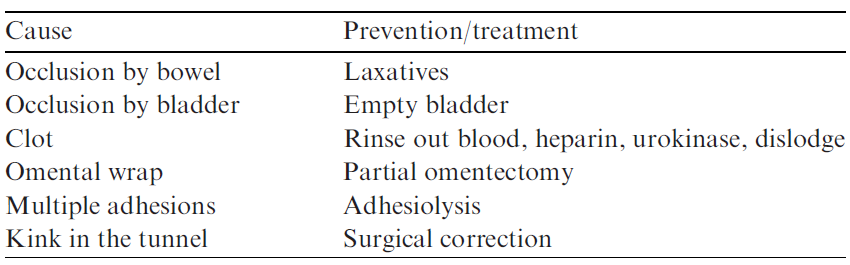 Αποτυχία εκροής (Ι)

Όταν ο όγκος του διαλύματος που χορηγήθηκε είναι σημαντικά μικρότερος από αυτόν που παροχετεύεται και δεν υπάρχει εξωτερική ή εσωτερική διαροή
Παρατηρείται συνήθως σύντομα μετά την τοποθέτηση του περιτοναϊκού καθετήρα ή μετά από επεισόδιο περιτονίτιδας ή σε οποιαδήποτε χρονική στιγμή

Διερεύνιση-αντιμετώπιση

Έλεγχος για κάμψη του καθετήρα εξωτερικά ή εσωτερικά 
συνήθως όταν τα cuffs έχουν εμφυτευτεί πολύ κοντά ή ο καθετήρας «γύρισε» κατά την τοποθέτηση
διόρθωση, αν χρειαστεί «ξύρισμα» του εξωτερικού cuff ή και αλλαγή του καθετήρα
Αποτυχία εκροής (ΙΙ)
2. Δυσκοιλιότητα 
H δυσκοιλιότητα λόγω μειωμένης κινητικότητας του εντέρου είναι συχνή αιτία αποτυχημένης εκροής
Η χορήγηση υπακτικών-υποκλυσμού αποτελεί σωστή πρακτική
Η λύση της δυσκοιλιότητας έχει ως αποτέλεσμα την επίλυση της προβληματικής εκροής στο 50% των περιπτώσεων

3. Απόφραξη του καθετήρα από ινική ή θρόμβους
250-500 U/L ηπαρίνης πρέπει να προστίθεται στο διάλυμα προφυλακτικά όταν διαπιστώνεται η ύπαρξη ινικής ή αίματος στο αποχετευόμενο υγρό 
θρομβόλυση: με Στρεπτοκινάση (750.000 IU σε διάλυμα 30-100 ml Ν/S 0.9% για 2 ώρες), Ουροκινάση, Ιστικό ενεργοποιητή του πλασμινογόνου.
Αποτυχία εκροής (ΙIΙ)

4. Αλλαγή θέσης του καθετήρα
 όταν η αποτυχία εκροής δεν αντιμετωπίζεται με τα προηγούμενα μέτρα, οφείλεται σε προσκόληση του επίπλου ή άλλων ιστών στο άκρο του καθετήρα
γίνεται ακτινολογικός έλεγχος για προσδιορισμό της θέσης του καθετήρα και

Αλλαγή θέσης του καθετήρα
Τυφλά με ακτινοσκοπικό έλεγχο και οδηγό (20% επιτυχία)
Με περιτοναιοσκόπηση (50% επιτυχία)
Με χειρουργική αποφλοίωση του καθετήρα

 Ή αντικατάσταση του καθετήρα
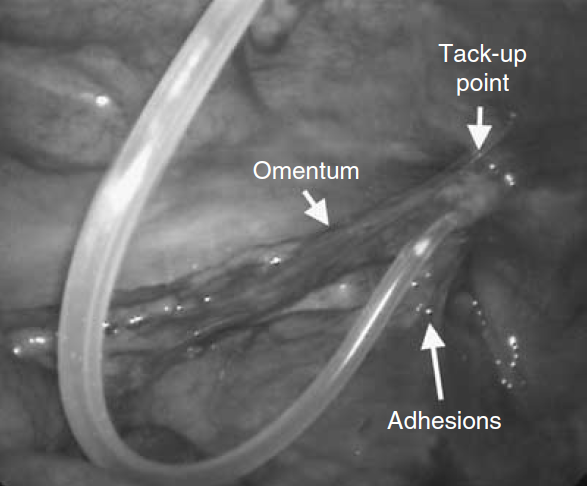 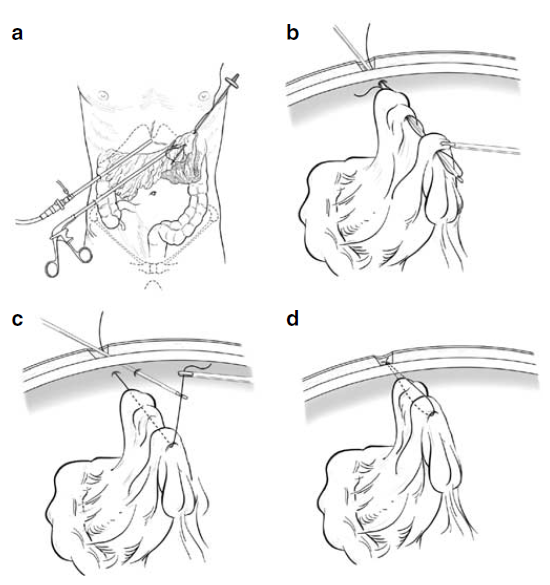 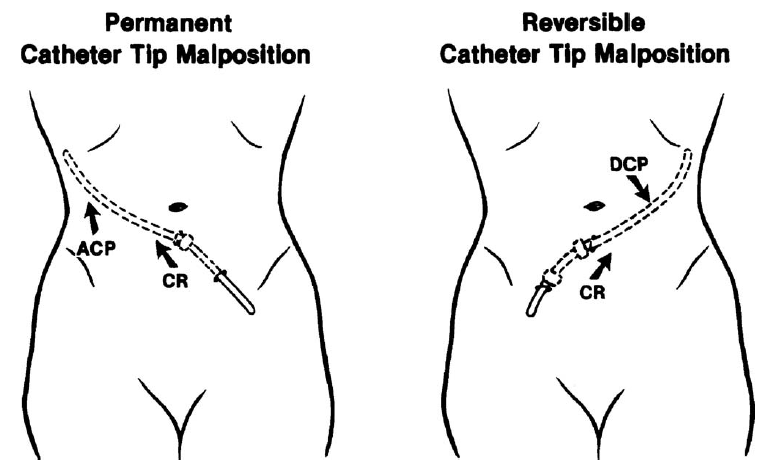